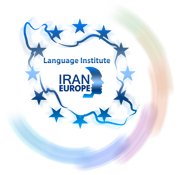 Evolve 3A4.2
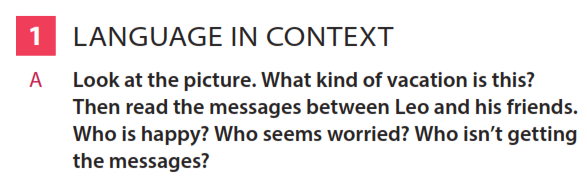 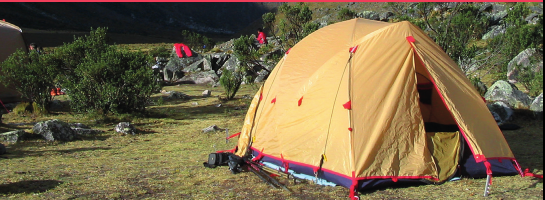 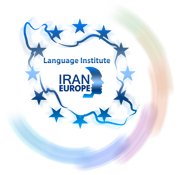 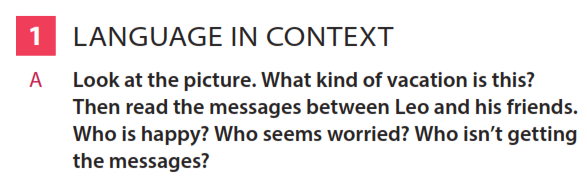 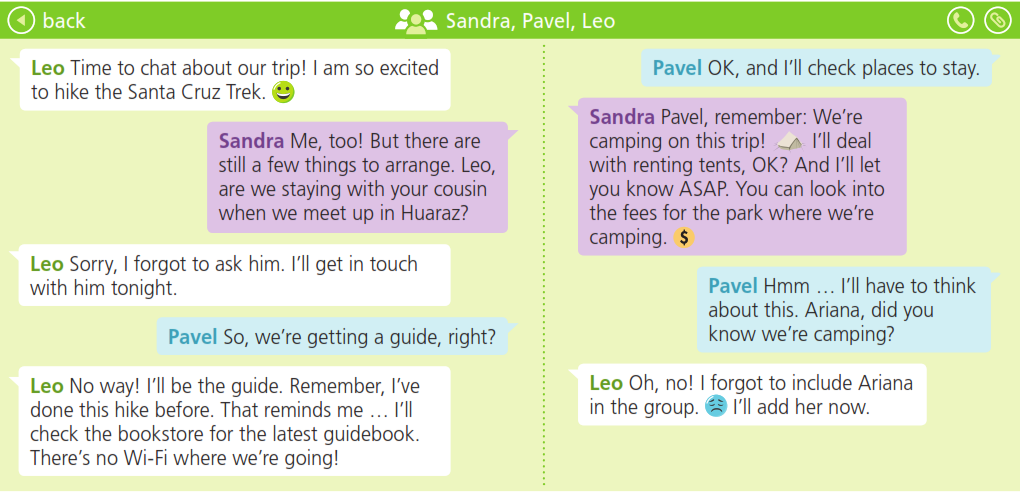 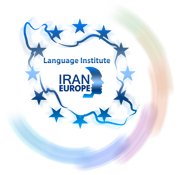 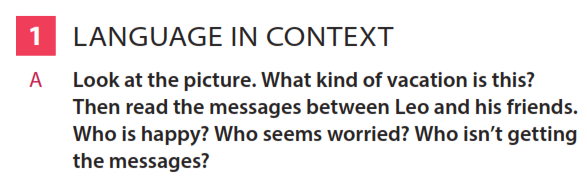 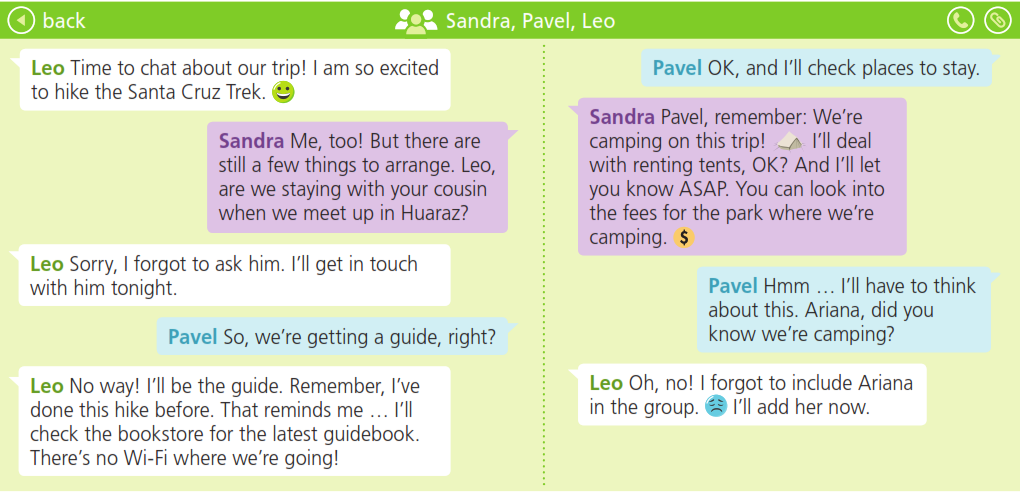 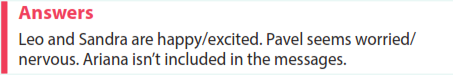 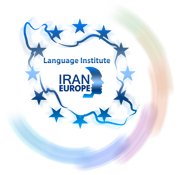 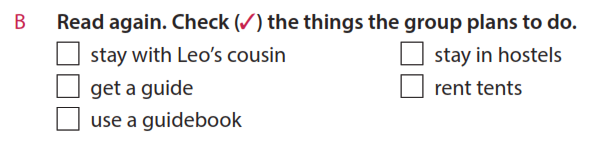 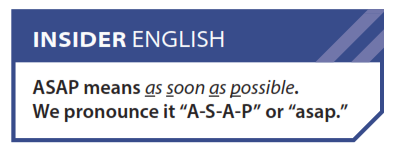 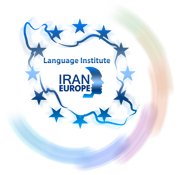 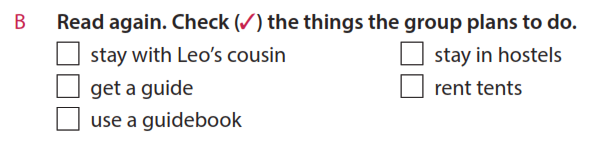 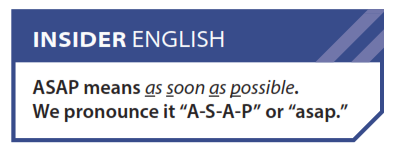 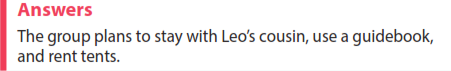 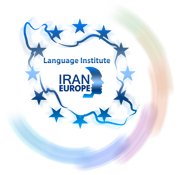 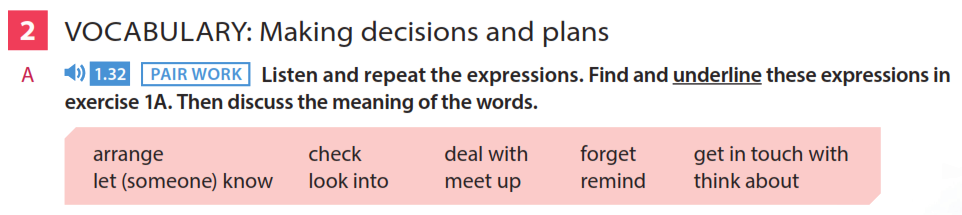 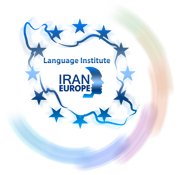 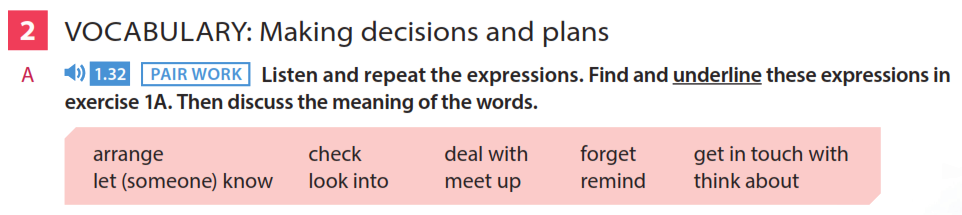 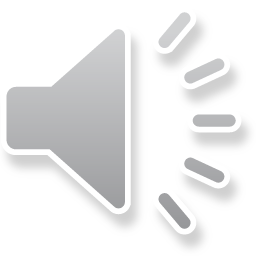 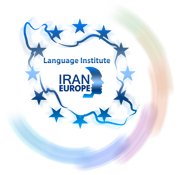 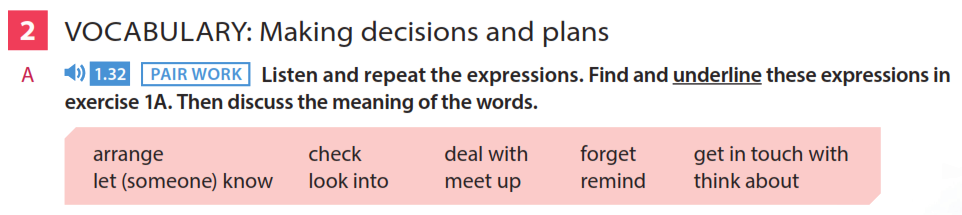 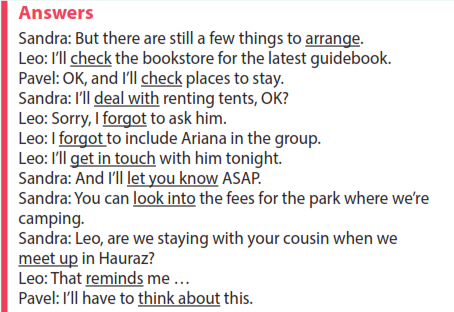 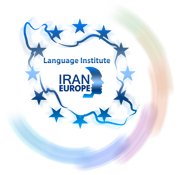 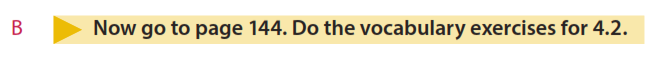 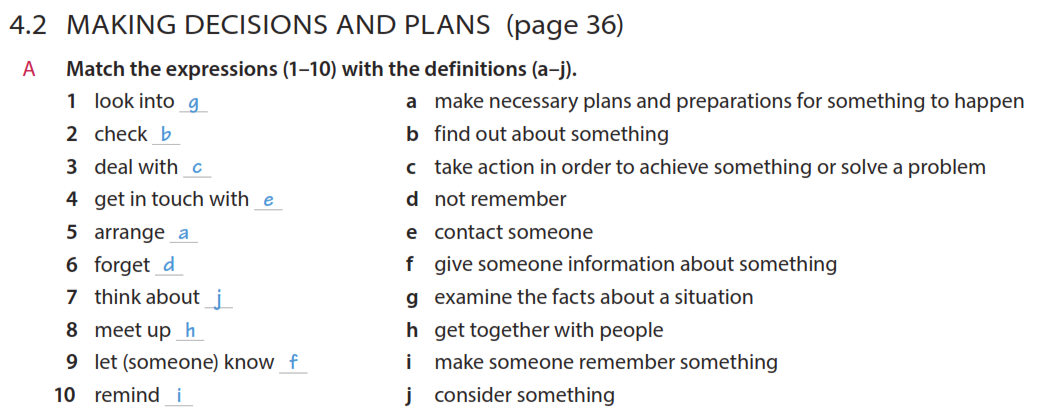 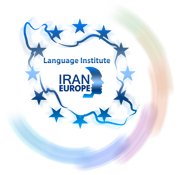 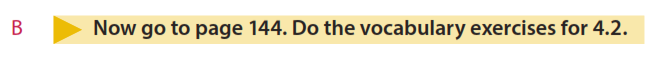 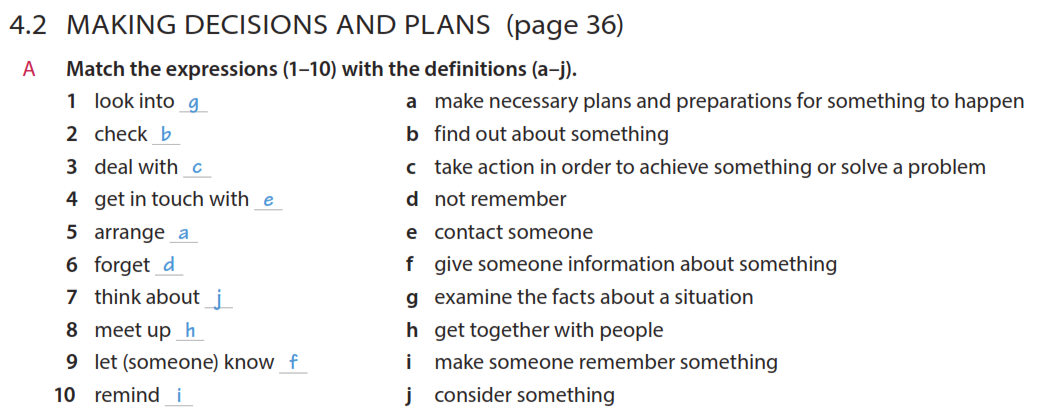 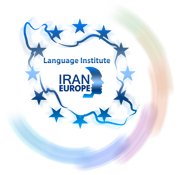 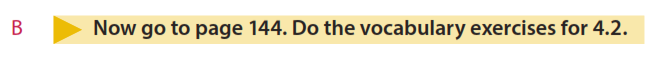 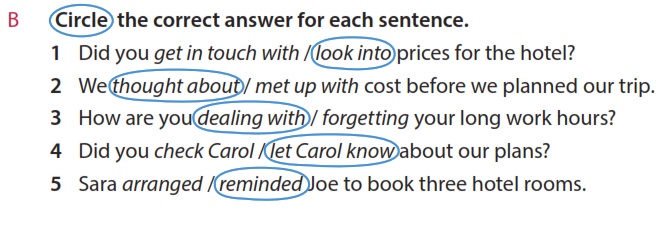 look into
though about
dealing with
/ let Carol know
reminded
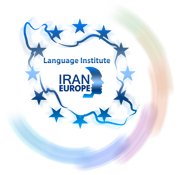 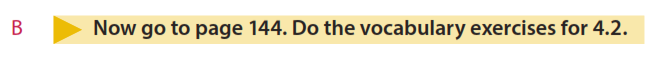 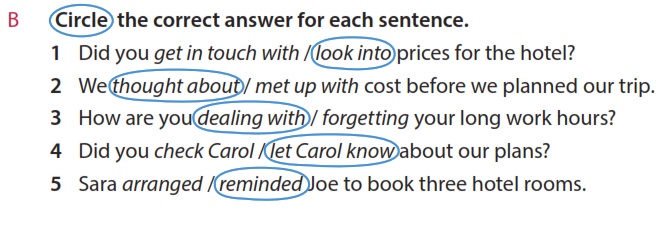 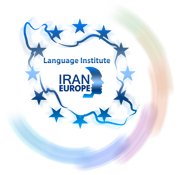 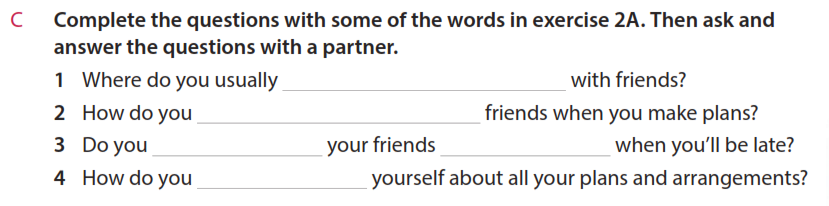 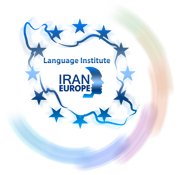 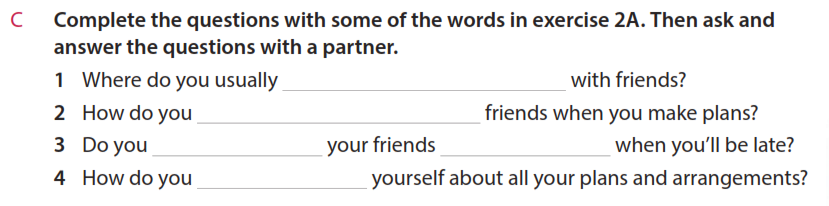 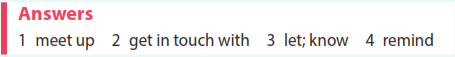 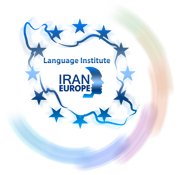 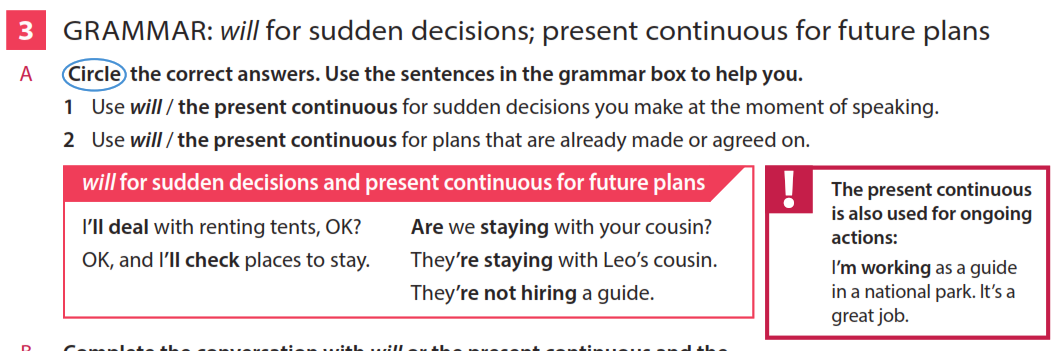 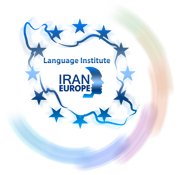 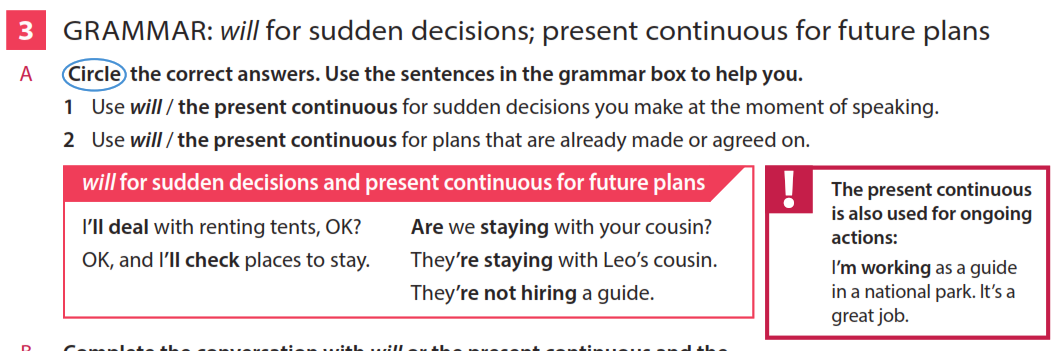 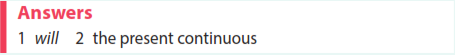 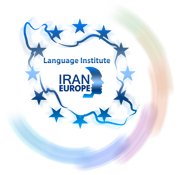 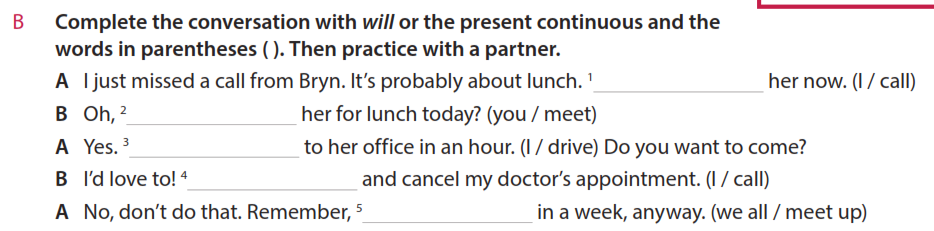 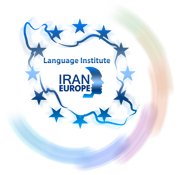 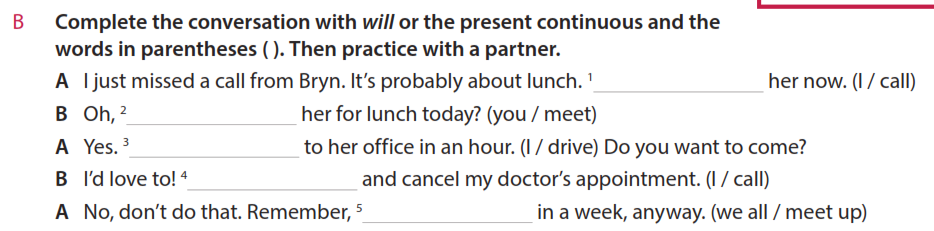 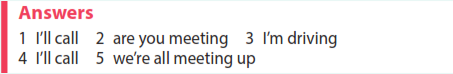 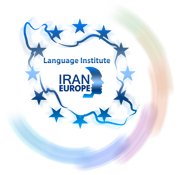 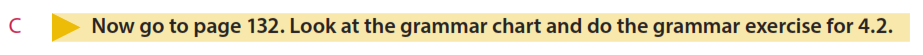 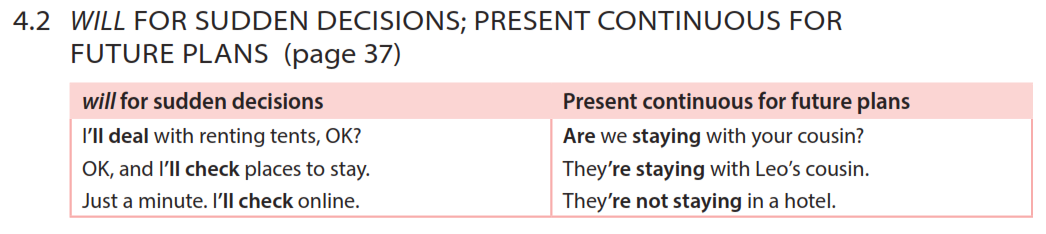 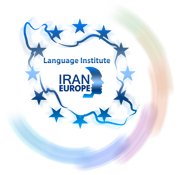 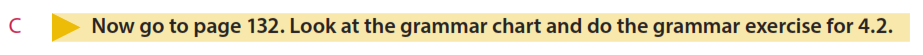 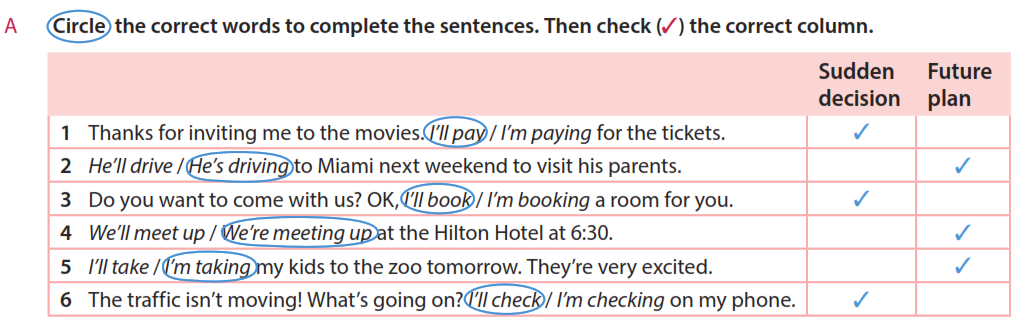 I’ll pay
He’s driving
I’ll book
We’re meeting up
I’m taking
I’ll check
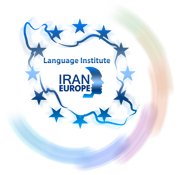 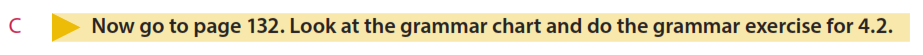 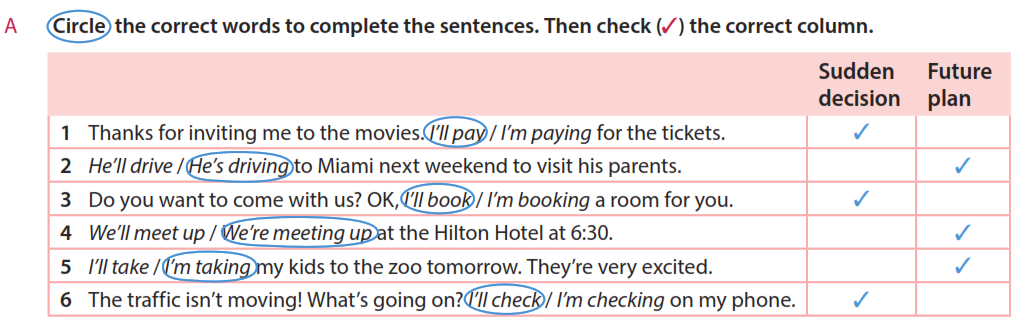 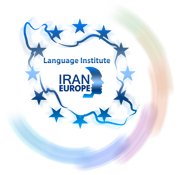 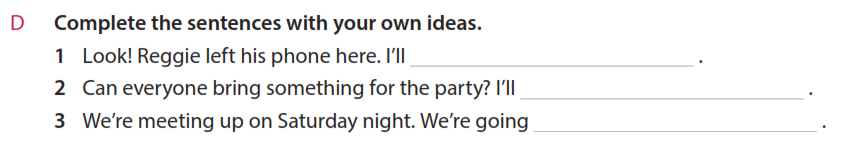 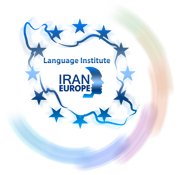 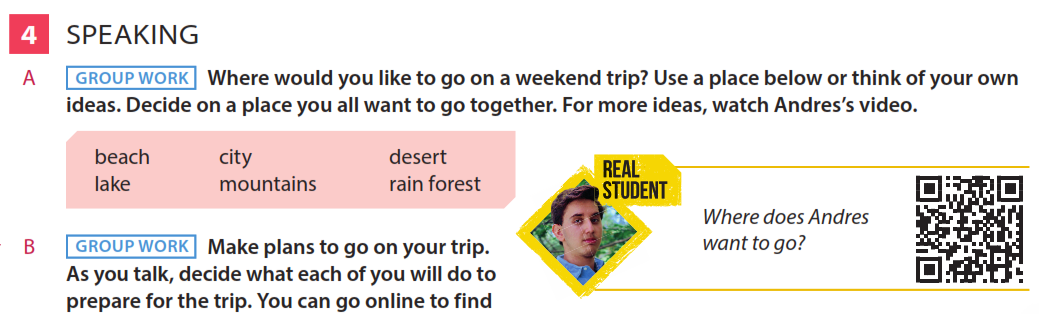 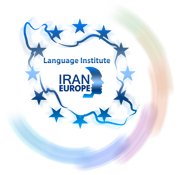 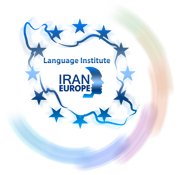 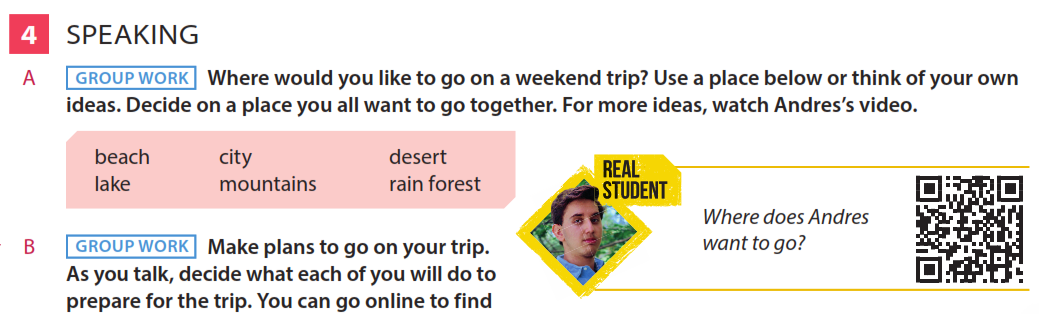 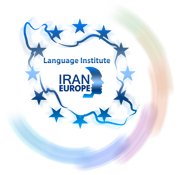 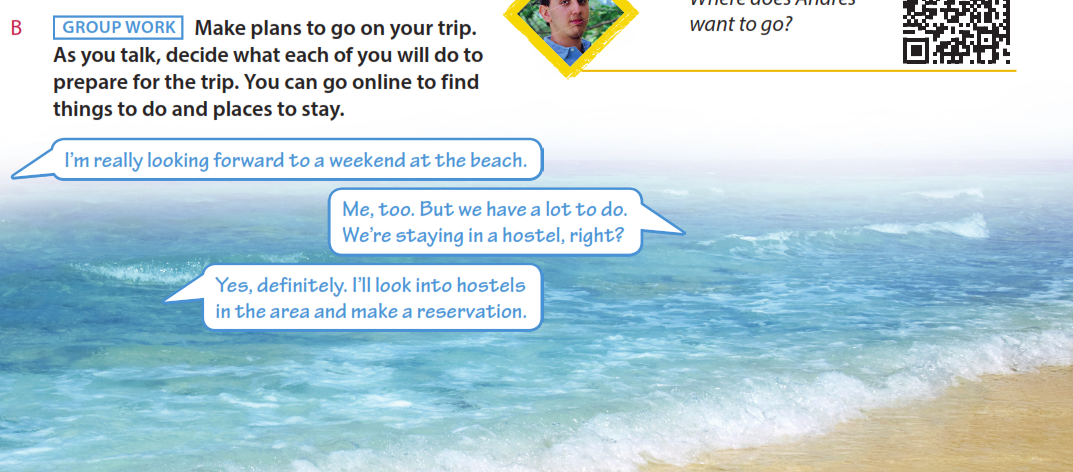 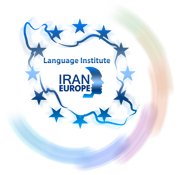 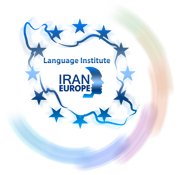